Основы программирования и баз данных
занятие 60
Конструкторы и деструкторы
1. Конструкторы
2. Примеры использования конструкторов
3. Деструкторы
4. Пример программы с использованием классов
План занятий
Блиц
ВАРИАНТ 1
1. Указатель – это . . . 
2. Объявление класса.
3. Инкапсуляция – это . . .
ВАРИАНТ 2
1. Перегрузка функций – это . . .
2. Что такое класс?
3. Наследование – это . . .
ВАРИАНТ 3
1. Выделение памяти в С++ производится операциями . . .
2. Что такое объект?
3. Полиморфизм – это . . .
Перегрузка функций – это определение нескольких функций с одинаковым именем, но с различными типами параметров или их количеством
Указатель – это переменная, значением которой является АДРЕС в оперативной памяти
Выделение памяти в C++ производится операциями new и delete
Класс – это тип данных, определяемый программистом, в котором объединяются структуры данных и функции их обработки
Объявление класса: ключевое слово class, за которым следует имя класса и в фигурных скобках перечисляются члены класса
КЛАССЫ И ОБЪЕКТЫ
Класс – это тип данных, определяемый программистом, в котором объединяются структуры данных и функции их обработки
Конкретные переменные типа данных «класс» называются экземплярами класса, или объектами.
Данные объекта называют его полями (свойствами), а функции их обработки - методами
Свойства и методы называют членами класса
Класс используется только через его интерфейс — детали реализации для пользователя класса несущественны
ПРИМЕРЫ КЛАССОВ И ОБЪЕКТОВ
Окно на экране
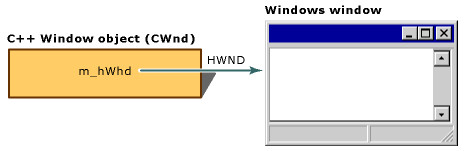 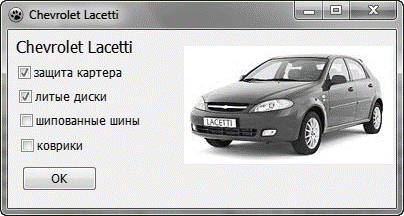 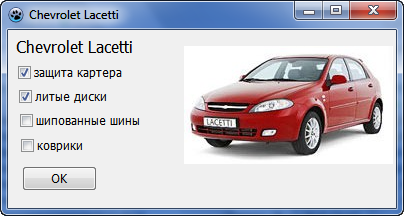 Свойства: 
    позиция (Left, Top); размеры (Height, Width); заголовок (Caption); иконки системного меню (biMaximize, biMinimize), вид границы (bsNone, bsSingle…), . . .
Методы: 
    создание, отображение на экране, изменение размеров, перетаскивание, прокручивание . . .
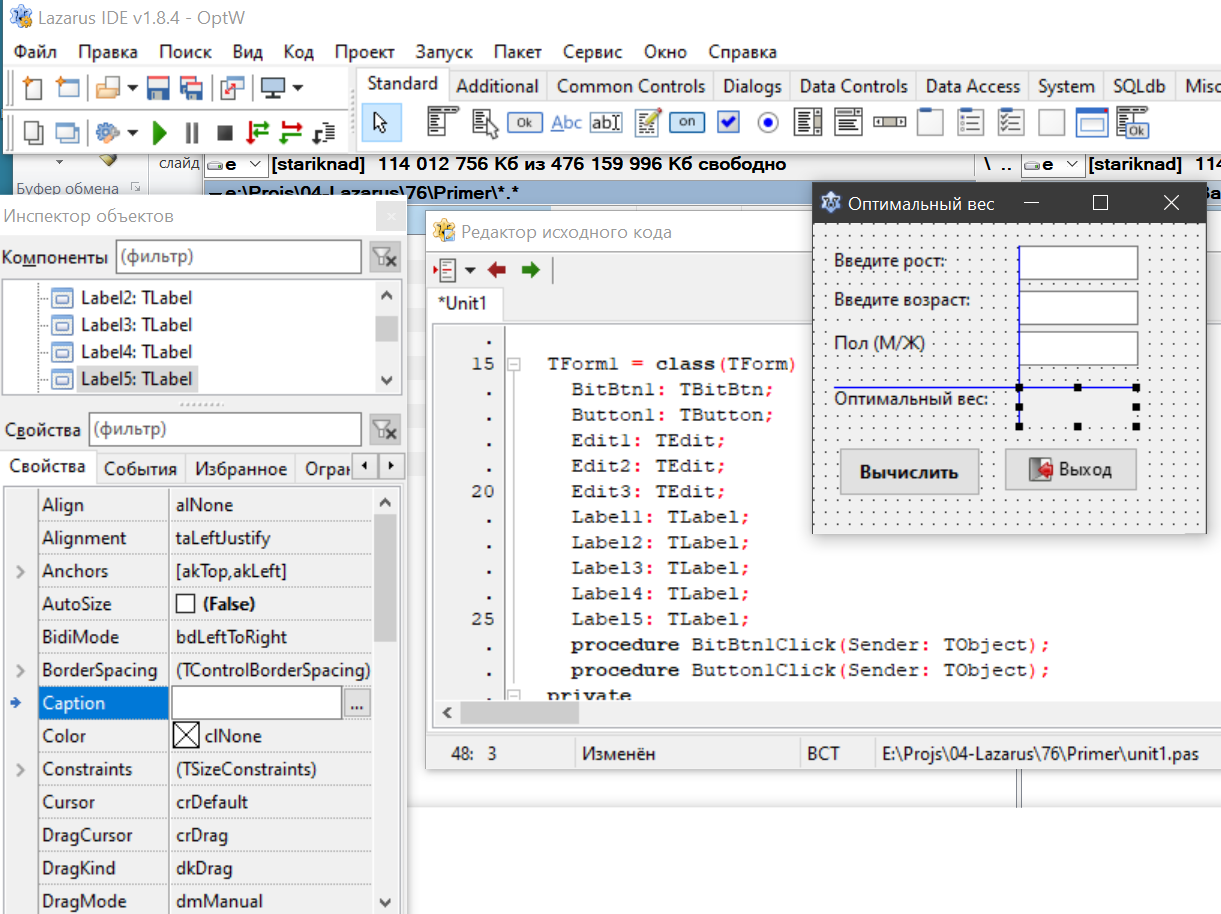 ОБЪЯВЛЕНИЕ КЛАССА
ключевое слово class
имя класса
закрытые (private) члены класса доступны только членам этого класса
class имя_класса
{
  <закрытые элементы>
public:
  открытые элементы
}; 
// описание заканчивается точкой с запятой
фигурные скобки
В секции public объявляются открытые члены класса
фигурные скобки
Объявление класса может содержать ключевые слова public и private, которые определяют права доступа
Данные класса называются полями (по аналогии с полями структуры), а функции класса – методами. Поля и методы называются элементами (членами) класса
ИНТЕРФЕЙС КЛАССА
ключевое слово class
имя класса
закрытые (private) члены класса доступны только членам этого класса
class monstr
{ 
  private:
  int health, ammo: 
  public: 
  void draw(int x, int y, int scale, 
       int position); 
  int get_health(){return health;} 
  int get_ammo(){return ammo;} 
};
В секции public объявляются открытые члены класса
monstr VasiaPupkin, stado[5];
VasiaPupkin.draw(25, 30,100,1);
ОСНОВНЫЕ ПРИНЦИПЫ ОБЪЕКТНО-ОРИЕНТИРОВАННОГО ПРОГРАММИРОВАНИЯ
Инкапсуляция - объединение данных с функциями их обработки в сочетании со скрытием ненужной для использования этих данных информации
Наследование  — создание иерархии классов, когда потомки наследуют все свойства своих предков, могут их изменять и добавлять новые
Полиморфизм — использование в различных классах иерархии одно имя для обозначения сходных по смыслу действий
Конструкторы
В каждом классе есть по крайней мере один метод, имя которого совпадает с именем класса. Этот метод называют конструктором класса.
Конструктор – это метод, предназначенный для инициализации объектов класса
Конструктор вызывается всегда при создании объекта
Если программист не объявил ни одного конструктора, он будет создан автоматически
ОСНОВНЫЕ СВОЙСТВА КОНСТРУКТОРОВ
Конструктор не возвращает значение, даже типа void. 
Нельзя получить указатель на конструктор
Конструктор, вызываемый без параметров, называется конструктором по умолчанию. 
Можно задавать значения параметров по умолчанию. Их может содержать только один из конструкторов.
Класс может иметь несколько конструкторов с разными параметрами для разных видов инициализации 
(при этом используется механизм перегрузки).
НАПОМИНАНИЕ: ПЕРЕГРУЗКА ФУНКЦИЙ
В языке Си++ функции различаются не только по именам, но и по типам аргументов
Под перегрузкой функции понимается определение нескольких функций (две или больше) с одинаковым именем, но различными параметрами.
int sum(int a, int b, int c)
{ 
  int result;
  result = a + b + c;
  return result;
}
double sum(double a, double b, double c)
{
     double result;
     result = a + b + c;
     return result;
}
ПРИМЕРЫ КОНСТРУКТОРОВ – КЛАСС monstr
// Возможные значения цвета
enum color {red, green, blue}; 
// объявление класса
class monstr
{
  int health, ammo;
  color skin; char name[10];
  public:
    monstr(int he = 5, int am =100);
    monstr(color sk);
    monstr(char * nam);
    ...
};
monstr Super(20, 400), Vasia(5), Z; 
monstr X = monstr(l0),Zmei(blue);
ПРИМЕРЫ КОНСТРУКТОРОВ – КЛАСС monstr
public:
    monstr(int he = 5, int am =100);
    monstr(color sk);
    monstr(char * nam);
    int get_health(){return health;}
    int get_ammo(){return ammo;}
  ...
;
monstr::monstr(int he, int am)
{
  health = he; 
  ammo = am; 
  skin = red; 
  strcpy(name,"noname");
}
monstr Super(20, 400), Vasia(10), Z;
ПРИМЕРЫ КОНСТРУКТОРОВ – КЛАСС monstr
public:
    monstr(int he = 10, int am =100);
    monstr(color sk);
    monstr(char * nam);
    int get_health(){return health;}
    int get_ammo(){return ammo;}
  ...
;
monstr::monstr(color sk)
{
  ammo = 100; strcpy(name,"ColMonstr");
  switch (sk)
  {
    case red:  health=5; skin=red; break;
    case green:health=10;skin=green; break;
    case blue: health=15;skin=blue; break;
  }
}
monstr X = monstr(l0),Zmei(blue);
ПРИМЕРЫ КОНСТРУКТОРОВ – КЛАСС monstr
public:
    monstr(int he = 10, int am =100);
    monstr(color sk);
    monstr(char * nam);
    int get_health(){return health;}
    int get_ammo(){return ammo;}
  ...
;
monstr::monstr(char * nam)
{
  name = new char [strlen(nam) + 1];
  // К длине строки добавляется 1 
  // для хранения нуль-символа
  strcpy(name, nam);
  health = 10; ammo =100; skin = red;
}
ПРИМЕРЫ КОНСТРУКТОРОВ – КЛАСС Ratio
class Ratio
{
private:
  long num,den; // числитель и знаменатель
  //Закр.конструктор (в арифметич. операциях)
  Ratio(long num, long den);
  // Функции-утилиты:
  void Reduce(void); // сокращение дроби
  // наибольший общий делитель
  long gcd(long m,long n);
public:
  //Конструктор int->Ratio
  Ratio(int num=0, int denom=1);
  //Конструктор double->Ratio
  Ratio(double x);
ПРИМЕРЫ КОНСТРУКТОРОВ – КЛАСС Ratio
class Ratio
{
private:
  long num,den; // числитель и знаменатель
  //Закр.конструктор (в арифметич. операциях)
  Ratio(long num, long den);
  // Функции-утилиты:
  void Reduce(void); // сокращение дроби
  // наибольший общий делитель
  long gcd(long m,long n);
public:
  //Конструктор int->Ratio
  Ratio(int num=0, int denom=1);
  //Конструктор double->Ratio
  Ratio(double x);
Ratio:: Ratio(long p, long q)
{ 
  num=p; den=q;
  if(den==0) 
  { 
    cout<<"знаменатель = 0!"; 
    exit(1); 
  } 
}
ПРИМЕРЫ КОНСТРУКТОРОВ – КЛАСС Ratio
class Ratio
{
private:
  long num,den; // числитель и знаменатель
  //Закр.конструктор (в арифметич. операциях)
  Ratio(long num, long den);
  // Функции-утилиты:
  void Reduce(void); // сокращение дроби
  // наибольший общий делитель
  long gcd(long m,long n);
public:
  //Конструктор int->Ratio
  Ratio(int num=0, int denom=1);
  //Конструктор double->Ratio
  Ratio(double x);
Ratio:: Ratio(int p, int q)
{ 
  num=p; den=q;
  if(den==0) 
  { 
    cout<<"знаменатель=0!"; 
    exit(1); 
  } 
}
ПРИМЕРЫ КОНСТРУКТОРОВ – КЛАСС Ratio
class Ratio
{
private:
  long num,den; // числитель и знаменатель
  //Закр.конструктор (в арифметич. операциях)
  Ratio(long num, long den);
  // Функции-утилиты:
  void Reduce(void); // сокращение дроби
  // наибольший общий делитель
  long gcd(long m,long n);
public:
  //Конструктор int->Ratio
  Ratio(int num=0, int denom=1);
  //Конструктор double->Ratio
  Ratio(double x);
Ratio:: Ratio(double x)
{ 
  double val1,val2;
  val1=100000000L*x;   val2=10000000L*x;
  num=long(val1-val2); 
  den=90000000L;
  Reduce();  
}
ДЕСТРУКТОРЫ
Деструктор — это особый вид метода, применяющийся для освобождения памяти, занимаемой объектом.
Деструктор вызывается автоматически, когда объект выходит из области видимости:
для локальных объектов — при выходе из блока, в котором они объявлены;
для глобальных — как часть процедуры выхода из main;
Имя деструктора начинается с тильды (~), непосредственно за которой следует имя класса.
ОСНОВНЫЕ СВОЙСТВА ДЕСТРУКТОРОВ
Деструктору не передаются никакие параметры
Деструкторы не наследуются
Если деструктор явным образом не определен, компилятор автоматически создаст пустой деструктор
monstr::monstr(char * nam)
{
  name = new char [strlen(nam) + 1];
  strcpy(name, nam);
  health = 100; ammo =10; skin = red;
}
Деструктор необходимо явно описывать, если объект содержит указатели на память, выделенную динамически.
monstr::~monstr()
{ delete [] name }
ПРИМЕР ПРОГРАММЫ
#include <iostream>
#include <stdio.h>
#include "ratio.h"
using namespace std;
int main()
{
  setlocale(LC_ALL, "Russian");
  // объявление переменных
  
  Ratio r1(5); Ratio r2; 
  Ratio r3(2.5);
r1=неопред.
r2=неопред.
r3=неопред.
ПРИМЕР ПРОГРАММЫ
#include <iostream>
#include <stdio.h>
#include "ratio.h"
using namespace std;
int main()
{
  setlocale(LC_ALL, "Russian");
  // объявление переменных
  
  Ratio r1(5); Ratio r2; 
  Ratio r3(2.5);
class Ratio
{
private:
  long num,den;
  Ratio(long num,long den);//Закр. констр.
  void Reduce(void); // сокращение дроби
  long gcd(long m,long n);// НОД
public:
  //Конструктор int->Ratio
  Ratio(int num=0, int denom=1);
r1=неопред.
r2=неопред.
r3=неопред.
ПРИМЕР - ПРОДОЛЖЕНИЕ
class Ratio
{
private:
  long num,den;
  Ratio(long num,long den);//Закр. констр.
  void Reduce(void); // сокращение дроби
  long gcd(long m,long n);// НОД
public:
  //Конструктор int->Ratio
  Ratio(int num=0, int denom=1);
#include <iostream>
#include <stdio.h>
#include "ratio.h"
using namespace std;
int main()
{
  setlocale(LC_ALL, "Russian");
  // объявление переменных
  Ratio r1(5);
  Ratio r2; 
  Ratio r3(2.625);
r1=5/1
r2=0/1
r3=21/8
ПРИМЕР - ПРОДОЛЖЕНИЕ
double d;
  d=r1.GetNum(); // вызов public-метода
  cout<<"d="<<d<<endl;// вывод числителя
  cout<<"Число 5 в виде дроби равно: "
      <<r1<<endl;
  cout<<"введите дробь: "; cin>>r1;
  d=double(r1);
  cout<<"Ее эквивалент double: «
      <<d<<endl;
  cout<<"Введите две дроби : ";
  cin>>r1>>r2;
d=5
Число 5 в виде дроби равно: 5/1
r1=5/1
r2=0/1
r3=21/8
ПРИМЕР - ПРОДОЛЖЕНИЕ
cout<<"введите дробь: "; cin>>r3;
  d=double(r3);
  cout<<"Ее эквивалент double: «
      <<d<<endl;
  cout<<"Введите две дроби : ";
  cin>>r1>>r2; 
cout<<"Результаты операций: "<<endl;
cout<<r1<<" + "<<r2<<"= "<<(r1+r2)<<endl;
cout<<r1<<" - "<<r2<<"= "<<(r1-r2)<<endl;
cout<<r1<<" * "<<r2<<"= "<<(r1*r2)<<endl;
cout<<r1<<" / "<<r2<<"= "<<(r1/r2)<<endl;
введите дробь: 3/8
Ее эквивалент double: 0.375
Введите две дроби (через пробел):1/6 1/3
r1=1/6
r2=1/3
r3=3/8
ПРИМЕР - ПРОДОЛЖЕНИЕ
cout<<"введите дробь: "; cin>>r3;
  d=double(r3);
  cout<<"Ее эквивалент double: «
      <<d<<endl;
  cout<<"Введите две дроби : ";
  cin>>r1>>r2; 
cout<<"Результаты операций: "<<endl;
cout<<r1<<" + "<<r2<<"= "<<(r1+r2)<<endl;
cout<<r1<<" - "<<r2<<"= "<<(r1-r2)<<endl;
cout<<r1<<" * "<<r2<<"= "<<(r1*r2)<<endl;
cout<<r1<<" / "<<r2<<"= "<<(r1/r2)<<endl;
Результаты операций:
1/6 + 1/3= 1/2
1/6 - 1/3= -1/6
1/6 * 1/3= 1/18
1/6 / 1/3= 1/2
r1=1/6
r2=1/3
r3=3/8
ПРИМЕР - ПРОДОЛЖЕНИЕ
if(r1<r2)  cout<<r1<<"<"<<r2<<endl;
 if(r1==r2) cout<<r1<<"="<<r2<<endl;
 if(r1>r2)  cout<<r1<<">"<<r2<<endl;
 // демо преобразования типов
 cout<<"введите вещественное число: ";
 cin>>d;
  r1=d;
  cout<<"преобразование его в дробь: "
      <<r1<<endl;
  d=r1;
  cout<<"обратно в double: "<<d<<endl;
Результаты операций:
1/6 + 1/3= 1/2
1/6 - 1/3= -1/6
1/6 * 1/3= 1/18
1/6 / 1/3= 1/2
1/6 < 1/3
r1=1/6
r2=1/3
r3=3/8
ПРИМЕР - ПРОДОЛЖЕНИЕ
if(r1<r2)  cout<<r1<<"<"<<r2<<endl;
 if(r1==r2) cout<<r1<<"="<<r2<<endl;
 if(r1>r2)  cout<<<<r1<<">"<<r2<<endl;
 // демо преобразования типов
 cout<<"введите вещественное число: ";
 cin>>d;
  r1=d;
  cout<<"преобразование его в дробь: "
      <<r1<<endl;
  d=r1;
  cout<<"обратно в double: "<<d<<endl;
введите вещественное число: 3.875
преобразование его в дробь: 31/8
обратно в double: 3.875
r1=31/8
r2=1/3
r3=3/8
class monstr
{
  // по умолчанию - private
  int health, ammo;
  color skin; char name[10];
  public:
    monstr(int he = 5, int am =100);
    monstr(color sk);
    monstr(char nam[10]);
    int get_health(){return health;}
    int get_ammo(){return ammo;}
    void draw();
    void setName(char *nam);
    monstr setAll(int he, int am,
                  color sk, char str[10]);
};
int main()
{
  setlocale(LC_ALL,"Russian");
  system("chcp 1251>nul");
  color sk=blue; 
  int i,n;
  char str[10],s2[10];
  monstr *stado,*Nikita;
  Nikita=new monstr;
  cout<<"создан объект Nikita"<<endl;
  cout<<"введите имя: ";cin>>str;
  Nikita->setName(str);
  Nikita->draw();
  monstr VasiaPupkin(10);
  cout<<"создан объект VasiaPupkin"<<endl;
  VasiaPupkin.draw();
stado=new monstr[5];
  cout<<"создан массив объектов"<<endl;
  for (i=0;i<5;i++)
  {
    itoa(i,s2,10);strcpy(str,"Monstr-M");
    strcat(str,s2); stado[i].setName(str);
    stado[i].draw();
  }
  monstr Godzilla;
  Godzilla.setAll(10,200,blue,"Godzilla!!");
  Godzilla.draw();
  monstr Kong(green);
  cout<<"монстр Конг:"<<endl; Kong.draw();
  delete Nikita; delete [] stado;
  cout << "Hello world!" << endl;
  cout << "Monsters greet you!"<<endl;
  return 0;
}
Nikita=new monstr;
cout<<"создан объект Nikita"<<endl;
создан объект Nikita
введите имя: ЗмейГориныч
монстр: ЗмейГориныч; жизней: 5; оружие:100; цвет: 0
создан объект VasiaPupkin
монстр: Васек; жизней: 10; оружие:100; цвет: 0
создан массив объектов
монстр: Monstr-M0; жизней: 5; оружие:100; цвет: 0
монстр: Monstr-M1; жизней: 5; оружие:100; цвет: 0
монстр: Monstr-M2; жизней: 5; оружие:100; цвет: 0
монстр: Monstr-M3; жизней: 5; оружие:100; цвет: 0
монстр: Monstr-M4; жизней: 5; оружие:100; цвет: 0
монстр: Godzilla!!; жизней: 10; оружие:200; цвет: 2
монстр Конг:
монстр: ColMonstr; жизней: 5; оружие:200; цвет: 1
cout<<"введите имя: ";cin>>str;
  Nikita->setName(str); Nikita->draw();
создан объект Nikita
введите имя: ЗмейКорниен
монстр: ЗмейКорниен; жизней: 5; оружие:100; цвет: 0
создан объект VasiaPupkin
монстр: noname; жизней: 10; оружие:100; цвет: 0
создан массив объектов
монстр: Monstr-M0; жизней: 5; оружие:100; цвет: 0
монстр: Monstr-M1; жизней: 5; оружие:100; цвет: 0
монстр: Monstr-M2; жизней: 5; оружие:100; цвет: 0
монстр: Monstr-M3; жизней: 5; оружие:100; цвет: 0
монстр: Monstr-M4; жизней: 5; оружие:100; цвет: 0
монстр: Godzilla!!; жизней: 10; оружие:200; цвет: 2
монстр Конг:
монстр: ColMonstr; жизней: 5; оружие:200; цвет: 1
monstr VasiaPupkin(10);
 cout<<"создан объект VasiaPupkin"<<endl;
 VasiaPupkin.draw();
создан объект Nikita
введите имя: ЗмейКорниен
монстр: ЗмейКорниен; жизней: 5; оружие:100; цвет: 0
создан объект VasiaPupkin
монстр: noname; жизней: 10; оружие:100; цвет: 0
создан массив объектов
монстр: Monstr-M0; жизней: 5; оружие:100; цвет: 0
монстр: Monstr-M1; жизней: 5; оружие:100; цвет: 0
монстр: Monstr-M2; жизней: 5; оружие:100; цвет: 0
монстр: Monstr-M3; жизней: 5; оружие:100; цвет: 0
монстр: Monstr-M4; жизней: 5; оружие:100; цвет: 0
монстр: Godzilla!!; жизней: 10; оружие:200; цвет: 2
монстр Конг:
монстр: ColMonstr; жизней: 5; оружие:200; цвет: 1
monstr *stado; stado=new monstr[5];
cout<<"создан массив объектов"<<endl;
создан объект Nikita
введите имя: ЗмейКорниен
монстр: ЗмейКорниен; жизней: 5; оружие:100; цвет: 0
создан объект VasiaPupkin
монстр: noname; жизней: 10; оружие:100; цвет: 0
создан массив объектов
монстр: Monstr-M0; жизней: 5; оружие:100; цвет: 0
монстр: Monstr-M1; жизней: 5; оружие:100; цвет: 0
монстр: Monstr-M2; жизней: 5; оружие:100; цвет: 0
монстр: Monstr-M3; жизней: 5; оружие:100; цвет: 0
монстр: Monstr-M4; жизней: 5; оружие:100; цвет: 0
монстр: Godzilla!!; жизней: 10; оружие:200; цвет: 2
монстр Конг:
монстр: ColMonstr; жизней: 5; оружие:200; цвет: 1
for (i=0;i<5;i++)
  {
    itoa(i,s2,10);strcpy(str,"Monstr-M");
    strcat(str,s2);
    stado[i].setName(str);
    stado[i].draw();
  }
создан объект Nikita
введите имя: ЗмейКорниен
монстр: ЗмейКорниен; жизней: 5; оружие:100; цвет: 0
создан объект VasiaPupkin
монстр: noname; жизней: 10; оружие:100; цвет: 0
создан массив объектов
монстр: Monstr-M0; жизней: 5; оружие:100; цвет: 0
монстр: Monstr-M1; жизней: 5; оружие:100; цвет: 0
монстр: Monstr-M2; жизней: 5; оружие:100; цвет: 0
монстр: Monstr-M3; жизней: 5; оружие:100; цвет: 0
монстр: Monstr-M4; жизней: 5; оружие:100; цвет: 0
монстр: Godzilla!!; жизней: 10; оружие:200; цвет: 2
монстр Конг:
монстр: ColMonstr; жизней: 5; оружие:200; цвет: 1
monstr Godzilla;
 Godzilla.setAll(10,200,blue,"Godzilla!!");
 Godzilla.draw();
создан объект Nikita
введите имя: ЗмейКорниен
монстр: ЗмейКорниен; жизней: 5; оружие:100; цвет: 0
создан объект VasiaPupkin
монстр: noname; жизней: 10; оружие:100; цвет: 0
создан массив объектов
монстр: Monstr-M0; жизней: 5; оружие:100; цвет: 0
монстр: Monstr-M1; жизней: 5; оружие:100; цвет: 0
монстр: Monstr-M2; жизней: 5; оружие:100; цвет: 0
монстр: Monstr-M3; жизней: 5; оружие:100; цвет: 0
монстр: Monstr-M4; жизней: 5; оружие:100; цвет: 0
монстр: Godzilla!!; жизней: 10; оружие:200; цвет: 2
монстр Конг:
монстр: ColMonstr; жизней: 5; оружие:200; цвет: 1
monstr Kong(green);
 cout<<"монстр Конг:"<<endl; Kong.draw();
создан объект Nikita
введите имя: ЗмейКорниен
монстр: ЗмейКорниен; жизней: 5; оружие:100; цвет: 0
создан объект VasiaPupkin
монстр: noname; жизней: 10; оружие:100; цвет: 0
создан массив объектов
монстр: Monstr-M0; жизней: 5; оружие:100; цвет: 0
монстр: Monstr-M1; жизней: 5; оружие:100; цвет: 0
монстр: Monstr-M2; жизней: 5; оружие:100; цвет: 0
монстр: Monstr-M3; жизней: 5; оружие:100; цвет: 0
монстр: Monstr-M4; жизней: 5; оружие:100; цвет: 0
монстр: Godzilla!!; жизней: 10; оружие:200; цвет: 2
монстр Конг:
монстр: ColMonstr; жизней: 5; оружие:200; цвет: 1
ПРИМЕР – МАССИВ ЧИСЕЛ
Класс - целочисленный массив.
Внутри класса реализовать два конструктора:
1-й конструктор должен обеспечивать ввод элементов массива с клавиатуры;
2-й конструктор должен формировать значения элементов массива в задаваемом диапазоне [min, max] c помощью генератора случайных значений.
Внутри класса предусмотреть 3 метода:
// 1-й метод должен вычислять значение максимального элемента в массиве;
// 2-й метод должен вычислять значение минимального элемента;
// 3-й метод - вывод массива на экран.
// МАССИВ ДИНАМИЧЕСКИЙ: РАЗМЕР ЗАДАЕТСЯ ВО ВРЕМЯ ВЫПОЛНЕНИЯ
class Arr{
private:
  int *arr; // указатель на первый элемент
  int n;    // к-во элементов в массиве
public:
  // 1 конструктор: ввод массива с клавиатуры
  Arr();
  // 2 конструктор: заполн.случайными числами
  Arr(int min, int max);
  void print();
  int findMax();
  int findMin();
  ~Arr() { delete [] arr;};// деструктор
}; // конец объявления класса
int main()
{
  setlocale(LC_ALL, "rus");
  int amax,amin; int n1,n2;
  cout<<"Заполнение массива с клавиатуры\n";
  Arr t;
  t.print();
  amax=t.findMax(); amin=t.findMin();
  cout<<"Заполнение случайными числами\n";
  cout<<"введите диапазон значений :";
  cin>>n1>>n2;
  Arr t2(n1,n2); // мин и макс диапазона значений
  t2.print();
  return 0;
}
// ******** КОНСТРУКТОРЫ КЛАССА Arr ********
Arr::Arr()
{
  cout << "Введите размер массива: ";
  cin >> n; arr = new int[n];
  cout << "Заполните массив:" << endl;
  for(int i = 0; i < n; i++) cin >> arr[i];
}
Arr::Arr(int min, int max)
{
  srand(time(0));
  cout << "Введите размер массива: ";
  cin >> n; arr = new int[n];
  for(int i = 0; i < n; i++)
    arr[i] = rand()%(max-1) + min;
}
// ******** МЕТОДЫ КЛАССА Arr ********
int Arr::findMax()
{
  if(n > 0)
  {
    int mm = arr[0];
    for(int i = 1; i < n; i++)
      if( arr[i] > mm )  mm = arr[i];
    cout << "Максимум: " << mm << endl;
    return mm;
  }
  else
    {
      cout << "Массив пуст!" << endl;
      return -9999;
    }
}
Операции выделения памяти языка C++
В языке С++ для выделения памяти используются операции new и delete
long * lp;  // создать новое целое число
lp = new long;
float * z;  z = new float;
Созданный таким образом объект существует до тех пор, пока память не будет явно освобождена с помощью операции   delete. В качестве операнда delete должен быть задан адрес, возвращенный операцией new: 
delete lp; delete z;
Операция new
Операция new имеет несколько форм:
// Выделение памяти под переменную
int* n = new int; *n = 1050;
// Выделение памяти под переменную и
// присваивание ей значения
int* m = new int (1050);
// Выделение памяти под массив из 50 элементов
int* q = new int [50];
Так как имя массива является указателем на его первый элемент, то теперь возможна работа с массивом q:
. . .
int s = 0;
for (i=0; i<50; i++) s+=q[i];